お仕事をお探しの女性の為に
知っておきたい　社会保障制度
第一生命の福利厚生制度をご案内
キラキラ女子＆子育てママも
お気軽にお越しください
キャリアカレッジ見学会
仕事もプライベートも　充実したい！
　　　　　
老後までキラキラ輝く女性に！！
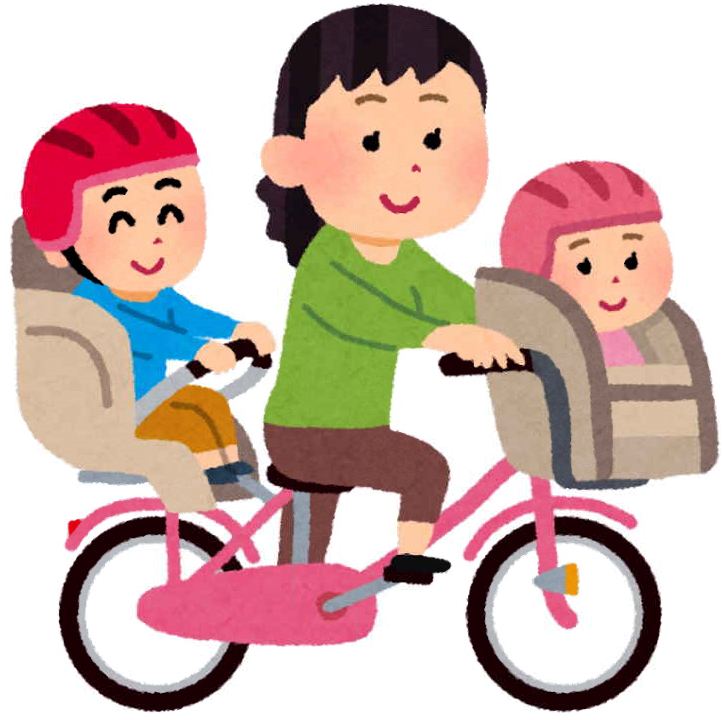 日時：2022年10月24日（月）～10月28日（金）
　　　　　　　　　　　　　【　平日　10：30～15：30　】
　場所：第一生命　つくば支社キャリアカレッジ　
　　　　　 つくば市吾妻1-10-1　つくばセンタービル1F
　℡   ：050-3782-0878
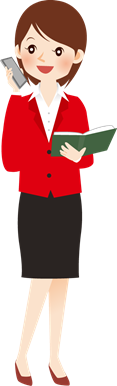 お届けしたのは・・・
TK-2022010